Atelier 2: Modèles Commerciaux Hybrides
Créé et présenté par
Inga Petri, Strategic Moves
Nous vivons sur les territoires traditionnels de nombreux peuples amérindiens. qui ont pris soin de cette terre depuis des temps immémoriaux.

Plus précisément, les nations Oneida et Chippewa du Thames, Kettle Point et Stony Point, et les nations Saugeen et Munsee Delaware, sont les gardiens traditionnels des territoires à partir desquelles SpringWorks/Hermione Presents opère.

Strategic Moves opère sur les territoires traditionnels du
Conseil Ta'an Kwäch'än et Première Nation Kwanlin Dün,
nations autonomes qui ont négocié des traités modernes (2002 ; 2005)
en vertu de l'Accord définitif entre les 14 Premières nations du Yukon
et les gouvernements du Canada et du Yukon.
2
[Speaker Notes: Replace with specific acknowledgement for the presenter – ie Montreal and workshops location]
3
Série d’ateliers P.A.D.E
Fondamentaux
Auto- Évaluation : 18 ou 23 octobre
Contenu du site Web : 25 octobre
Contenu pour médias sociaux : 1er novembre
Maîtriser Google : 29 novembre
Révision : 4 décembre
Au-delà des fondamentaux
Évaluer le référencement avancé : 12 janvier
Contenu comprise par machine : 15 ou 19 janvier
Wiki data : 26 janvier
Révision: 29 janvier ou 2 février
Entreprise en ligne / Chiffre d'affaires
Chaîne de valeur numérique : 16 ou 19 février
Modèles d’affaires hybrides : 23 février
Outils commerciaux numériques / Flux de revenus : 9 mars
4
Perturbation numérique Grosses Questions
Quel est l'avenir du théâtre , de la marionnette, de la danse, de la musique et de tout autre art de la scene?

À quoi ressemble un écosystème des arts de la scene numérique ?

Comment les revenus sont-ils générés et partagés ?
dans le monde numérique ? En quoi est-ce différent du monde physique.
5
[Speaker Notes: 2:55]
Modèles Commerciaux
Décrivent comment une organisation crée et mesure de la valeur.

Raconte l'histoire du fonctionnement d'une organisation.

Le financement public et les partenaires qui paient pour les services aux utilisateurs génèrent un modèle commercial avec plusieurs facettes
6
[Speaker Notes: 2:15]
La plus part des modèles
7
La plus part des modèles
Produit
Prix
Promotion
Lieu (Répartition)

Personnes
Positionnement
Performance
8
Modèle commercial typique dans le domaine des arts
Tiré de:
To sell or not to sell?:An introduction to business models (innovation) for arts and cultural organisations
IETM Toolkit
par José Rodriguez
Publié par IETM - International Network for Contemporary Performing Arts, Brussels, March 2016
9
Compagnie typique des arts de la scène
10
Futur organisme artistique hybride
11
Entreprises de production d'arts de la scène pré-numériques
12
[Speaker Notes: 2:35]
Modèle commercial pré-numérique de présentation des arts de la scène
13
[Speaker Notes: 2:35]
Plus de détails : Canvas du Modèle Commercial
Segments de clientèle
Les personnes et les organisations pour lesquelles vous créez de la valeur ; clients les plus importants
Masse, niche, segmentée, diversifiée, plate-forme multi-faces
Propositions de valeur pour chaque segment
Lequel des problèmes de votre client résolvez-vous ?
Des offres groupées de produits et services qui créent de la valeur pour vos clients
Diffusion
Comment et où vous interagissez avec les clients et offrez de la valeur
Tenir compte du cycle d'achat (sensibilisation, recherche, intention d'achat, achat, livraison, évaluation après-vente)
14
Plus de détails : Canvas du Modèle Commercial
Customer Relationships
What kind of relationships are you building with your customers
Personal assistance, self-serve, automated services, communities
Revenue Streams
Which pricing mechanisms are used to capture value
What are customers currently paying, what do they want to pay .
Usage, subscription, negotiated, product feature dependent
Key Resources 
Infrastructure to create, deliver and capture value; show which assets are indispensable in your business model
Physical, intellectual (brand, patents, copyrights), human, financial
15
Plus de détails : Canvas du Modèle Commercial
Activités clés
Quelles sont les choses dont vous avez vraiment besoin pour bien performer
Canaux de distribution, relations clients, flux de revenus
Partenaires clés
Qui peut vous aider à tirer parti de votre modèle d'entreprise ; vous ne disposerez pas vous-même de toutes les ressources clés et ne pourrez pas effectuer toutes les activités clés
Partenaires clés et leurs activités ; Principaux fournisseurs
Motivation : optimisation et économies d'échelle ; réduction du risque et de l'incertitude ; acquisition de ressources spécifiques
La structure des coûts
Coûts les plus importants inhérents au modèle d'affaires ; les ressources clés les plus chères ; activités clés les plus chères
Axé sur les coûts contre Axé sur la valeur
16
Cadre stratégique holistique : Alpha Strategies
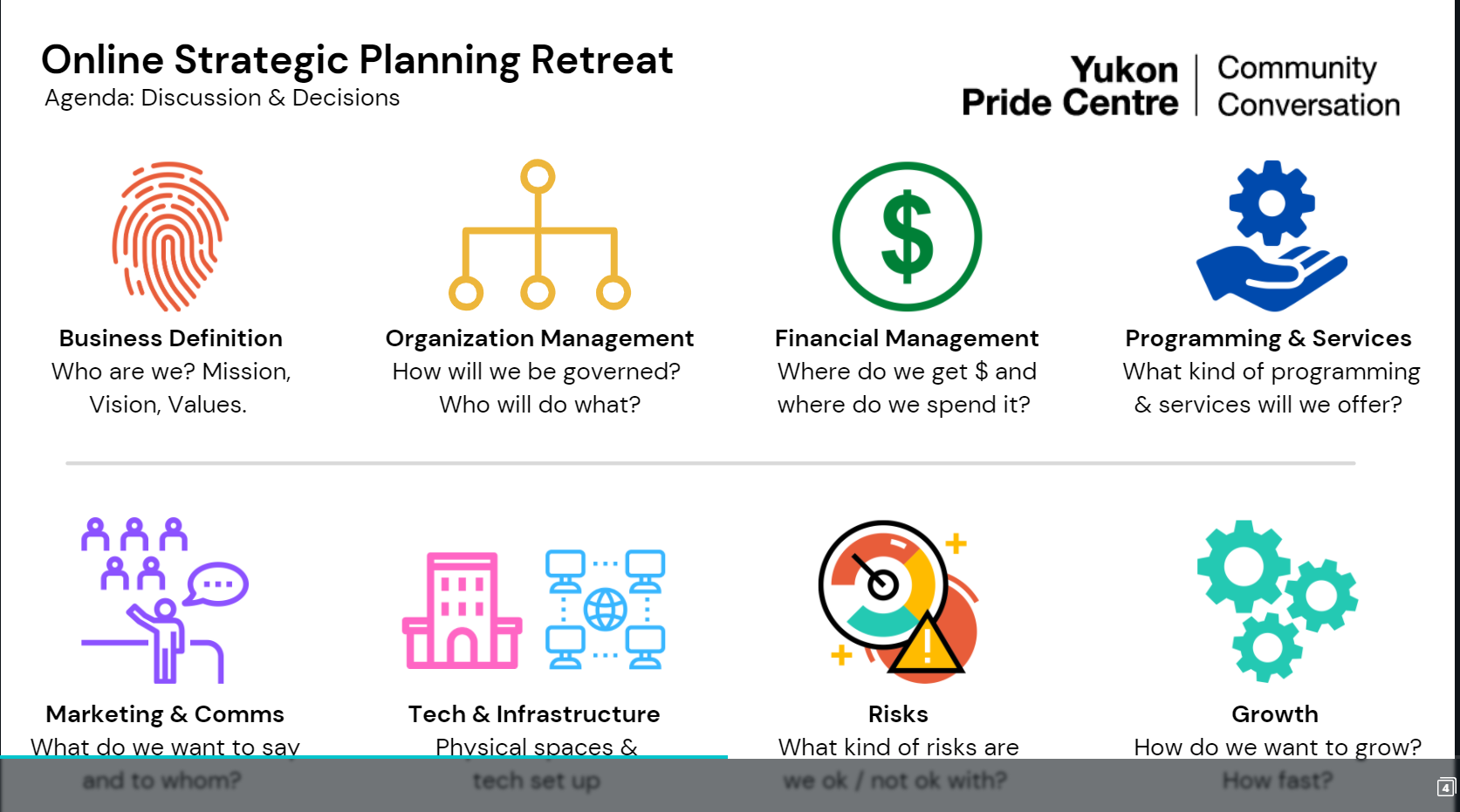 The Alpha Strategies: Understanding Strategy, Risk, and Values in Any Organization par Alan W Kennedy and Thomas E. Kennedy
17
Stratégies Alpha en action
Stratégie Alpha
Influenceurs
Facilitateurs
18
Série d’ateliers P.A.D.E
Fondamentaux
Auto- Évaluation : 18 ou 23 octobre
Contenu du site Web : 25 octobre
Contenu pour médias sociaux : 1er novembre
Maîtriser Google : 29 novembre
Révision : 4 décembre
Au-delà des fondamentaux
Évaluer le référencement avancé : 12 janvier
Contenu comprise par machine : 15 ou 19 janvier
Wiki data : 26 janvier
Révision: 29 janvier ou 2 février
Entreprise en ligne / Chiffre d'affaires
Chaîne de valeur numérique : 16 ou 19 février
Modèles d’affaires hybrides : 23 février
Outils commerciaux numériques / Flux de revenus : 9 mars
19
RESTONS EN CONTACT
Inga Petri
Strategic Moves 
Whitehorse, Yukon

www.strategicmoves.ca	 
ipetri@strategicmoves.ca	
613.558.8433 (mobile, partout au Canada)
@ipetri
20